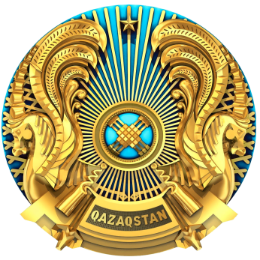 «Қазақстан Республикасы азаматтарының төлем қабілеттілігін қалпына келтіру және банкроттығы туралы» ҚР Заңын жүзеге асыру
Астана қ., 2023 жыл
2023 жылғы 29 мамырдағы жағдайға сәйкес 54 142 арыз келіп түсті
42 224 азаматқа банроттыққа бас тартылды
7 415 азамат бойынша банкроттық рәсімі басталды
Бас тарту себептері:
85%
37 752 - мерзімі өткен сома мен мерзімге сәйкес келмеуі
21 749 – реттеу бойынша құжаттардың болмауы
14 926 – мүлік бар
3 984 – жер учаскесі бар
2 922 – автокөлік бар
Өзге себептер:
ЖК ретінде тіркелуі
АӘК алу мерзімі 6 айдан аспайды
-   ЖШС-де бағалы қағаздар мен үлесі бар
-   ҚР азаматтығы жоқ
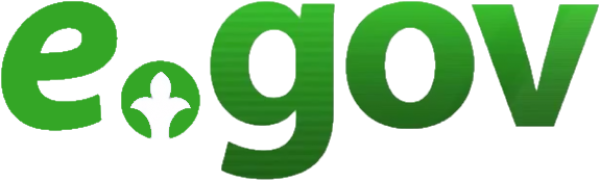 95%
Соттан тыс банкроттық рәсімін қолдану туралы өтініштердің түсуі
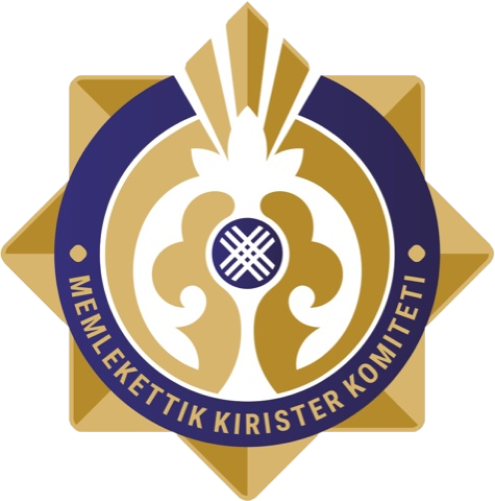 5%
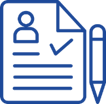 2
Соттан тыс банкроттық рәсімін қолданудан бас тарту туралы хабарлама
Бас тартудың себептерін жою үшін мыналарға жүгіну қажет:
Әділет органдары (ХҚКО, Электрондық үкімет порталы) – мүліктің болуы туралы, заңды тұлғаларға қатысу туралы
Жергілікті әкімдік – жер учаскелері, ауыл шаруашылығы жануарлары және арнайы техника туралы
Ішкі істер бөлімдерінің аумақтық бөлімшелері, мамандандырылған ХҚКО-лар – автокөлік бойынша
Аудандық мемлекеттік кірістер басқармасы – жеке кәсіпкерліктің болуы туралы
Банк, МҚҰ немесе коллекторлық ұйым – кредит сомасы, өтеу мерзімі туралы
Соттан тыс банкроттық рәсімін қолдану туралы қайта өтінішті борышкер бас тартуға себеп болған негіздер алынып тасталғаннан кейін 3 айдан соң беруге құқылы
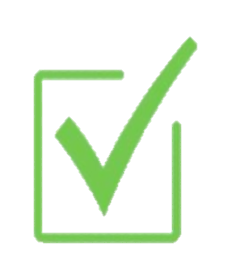 * Егер борышкерге мүліктің болуы себебінен бас тартылса, ол тұрғылықты жері бойынша аудандық сотқа төлем қабілеттілігін қалпына келтіру немесе сот банкроттығын қалпына келтіру рәсімін қолдануға өтініш беруге құқылы (Заңның 6, 20-22-баптары)
3
2023 жылдың қаңтарынан бастап азаматтардың 33 мыңнан астам өтініші қаралды
Өтініштерді талдаудың нәтижелері:
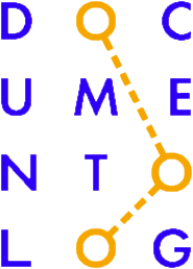 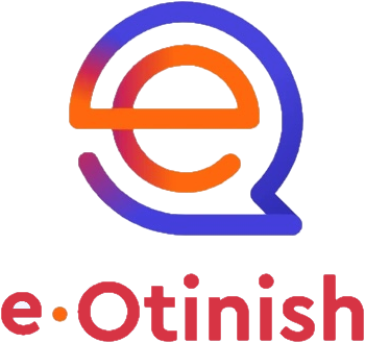 Борышкерлерде қаржы ұйымдарымен берешекті реттеуді жүргізу бойынша растайтын құжаттардың болмауы
Тіркеу органдарының және несиелік бюролардың деректер қорларындағы қате мәліметтер (қарыздың мөлшері және төлемеу мерзімі, автокөліктің болуы, некенің болуы және т.б. туралы)
Несие берушілердің анықтамаларында бүгінгі күні азаматтардан қарыздарын өндіріп алатын ұйымдар жоқ (бұрын несие берген кейбір ұйымдар қаржы ұйымдары емес, өйткені олардың лицензиялары жоқ)
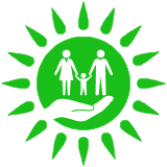 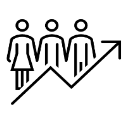 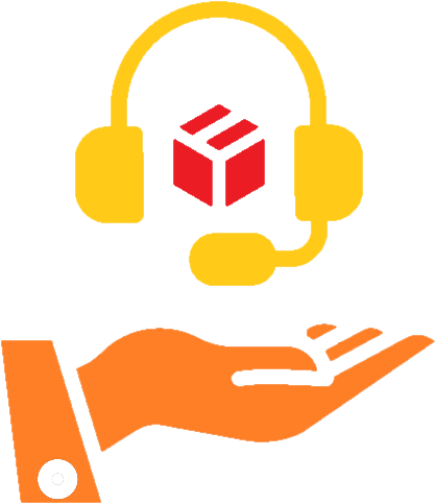 4
Предложения по внесению изменений в законодательство,  предусматривающего банкротство физических лиц
Қаржы ұйымдарымен реттеуді жүргізу бойынша растайтын құжатты ұсыну туралы талапты алып тастау (12 ай мерзімін өткізіп алған жағдайда, реттеуді жүргізуді дәлелдеуді талап ету орынсыз)
Талаптардан төлем қабілеттілігін қалпына келтіру рәсімін қолдану үшін 12 ай ішінде кешіктірудің болуын алып тастау
Төлем қабілеттілігін қалпына келтіру жоспары бекітілгеннен кейін борышкердің елден тыс жерге кетуіне тыйым салуды алып тастау
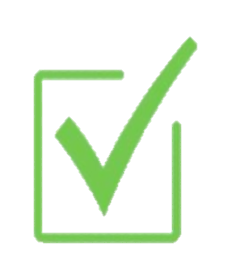 5